Открытый             урок
литературного           чтения
Читай по слогам
Затем целыми словами.
доб – ро – та
лю – бовь
у – ва – же – ни – е 
от – зыв – чи – вость
доброта
любовь
уважение
отзывчивость
Качества           человека
Читай целыми словами
Красивая, 
ласковая, 
нежная, 
умная, 
доброжелательная
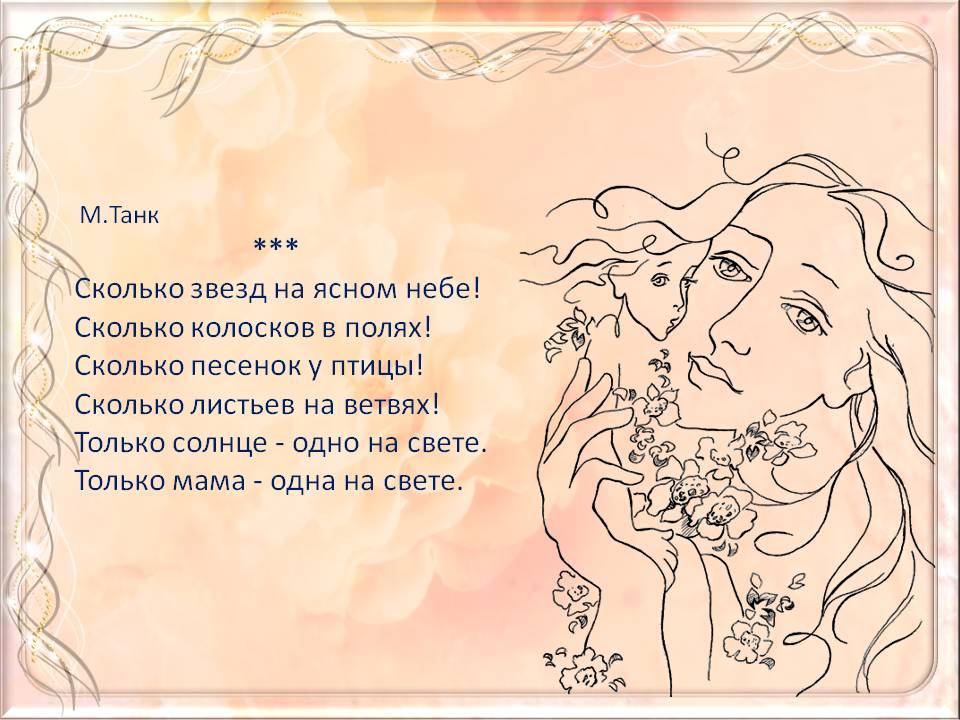 Сколько звезд на ясном небе!
Сколько колосков в полях!
Сколько песенок y птицы!
Сколько листьев на ветвях!
Только солнце – одно на свете.
Только мама – одна на свете.
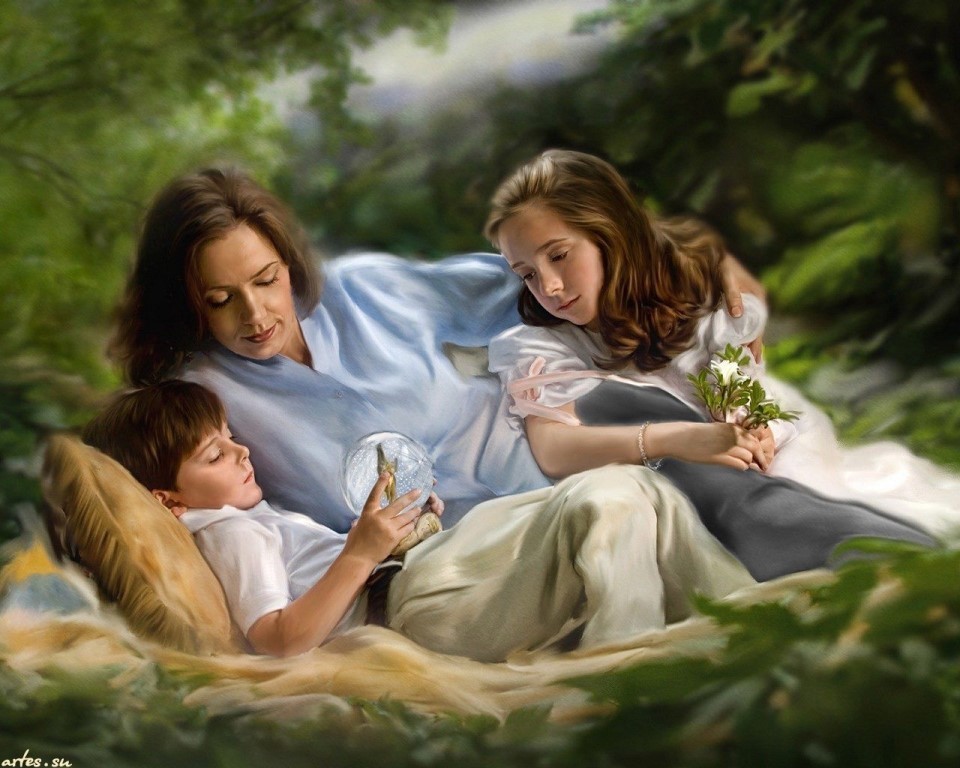 «Нет милее дружка, чем родная матушка»
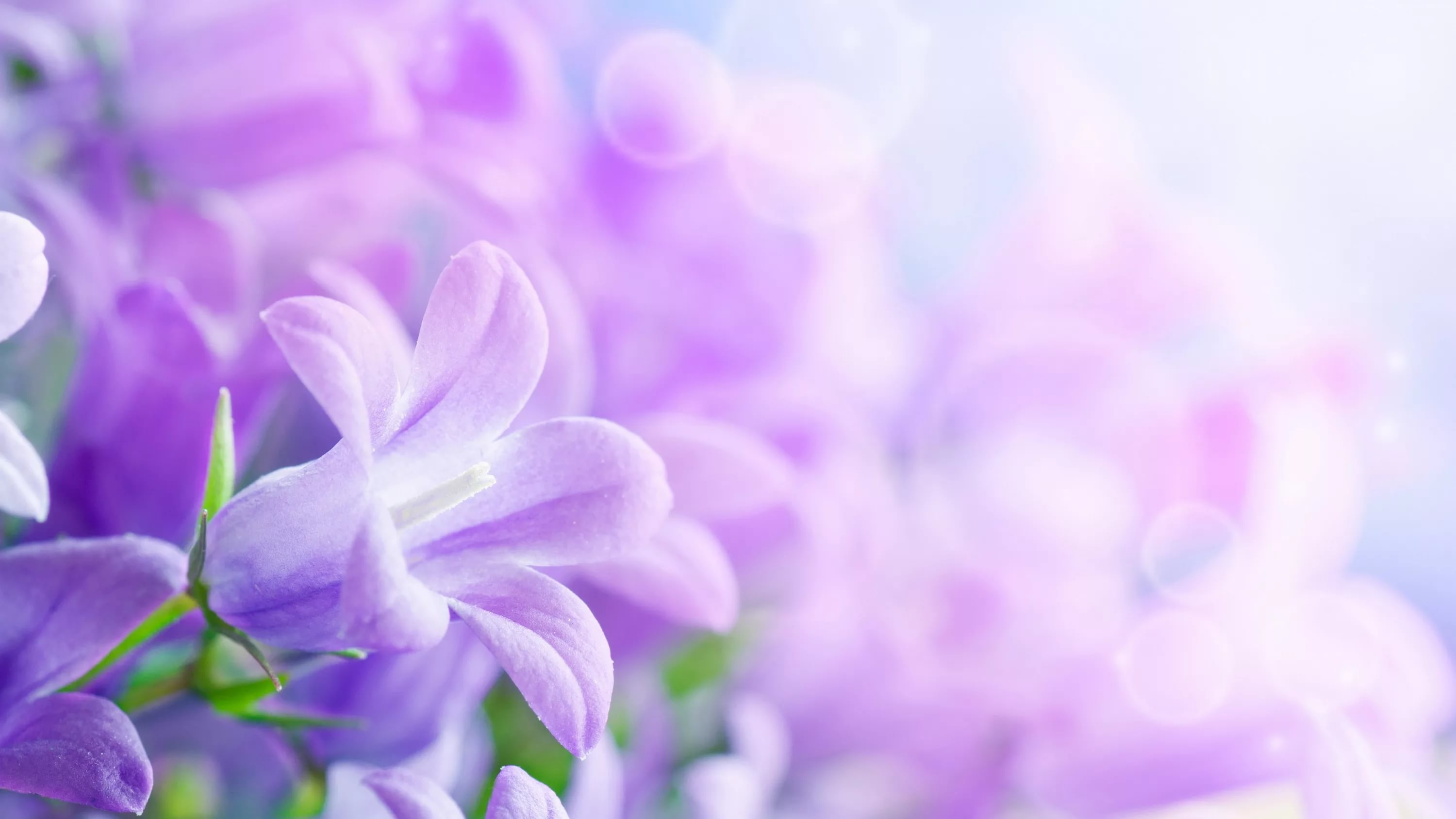 Слово «Мама» первым я сказала.Все хорошее во мне — все ты дала.И заботой нежной окружала,И лелеяла, и берегла.Мама, милая, родная, все простишь ты,Чтобы не случилось в жизни вдруг.Знаю, что всегда под сердцем слышишьДочери твоей сердечный стук.
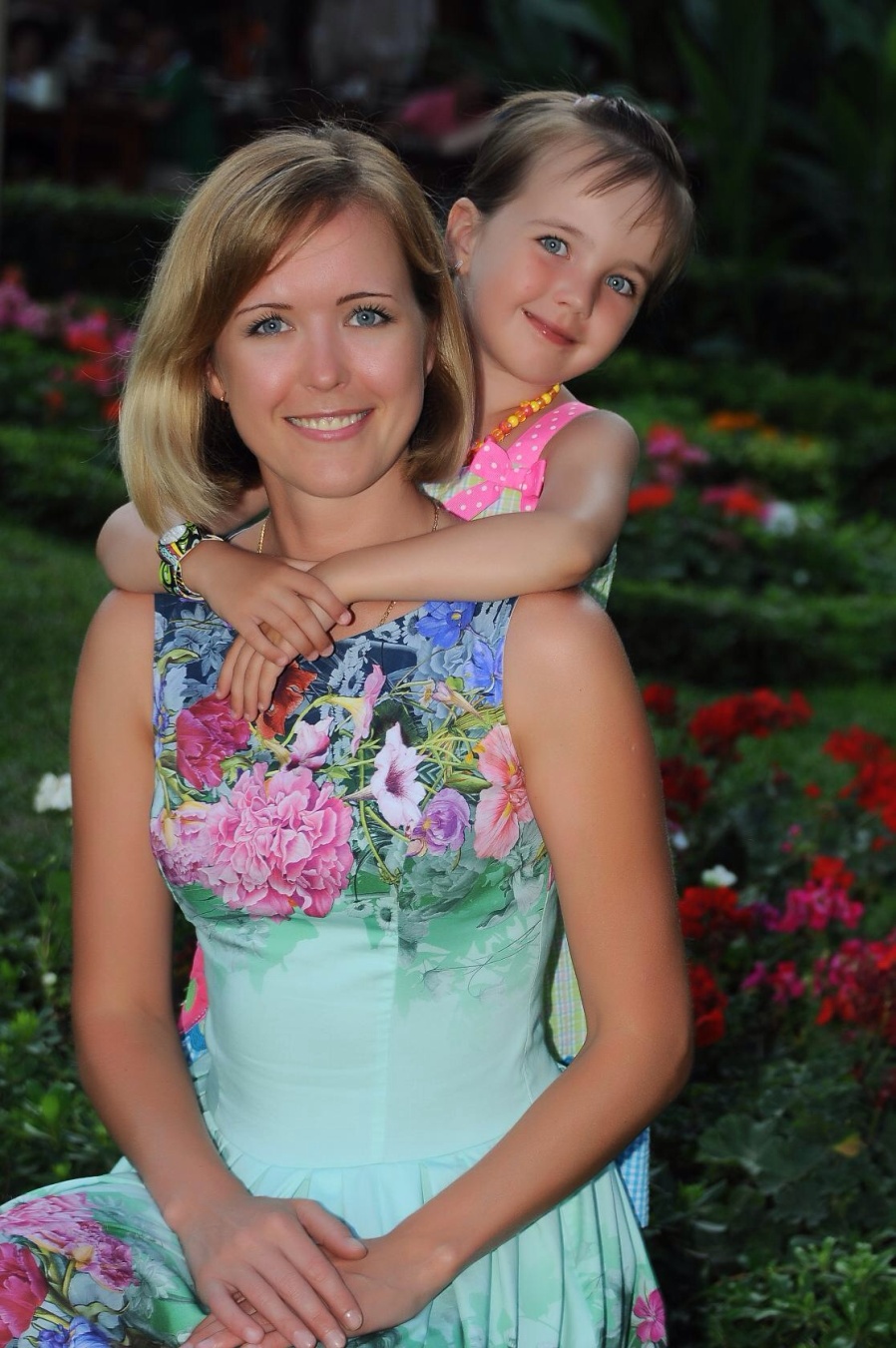 Даже самый верный другМожет нас обидеть вдруг,Только мамы наши бедыМогут превратить в победы.
Вот поэтому, друзья,Маму не любить нельзя,Даже лучшая подругаНе заменит маму – друга!
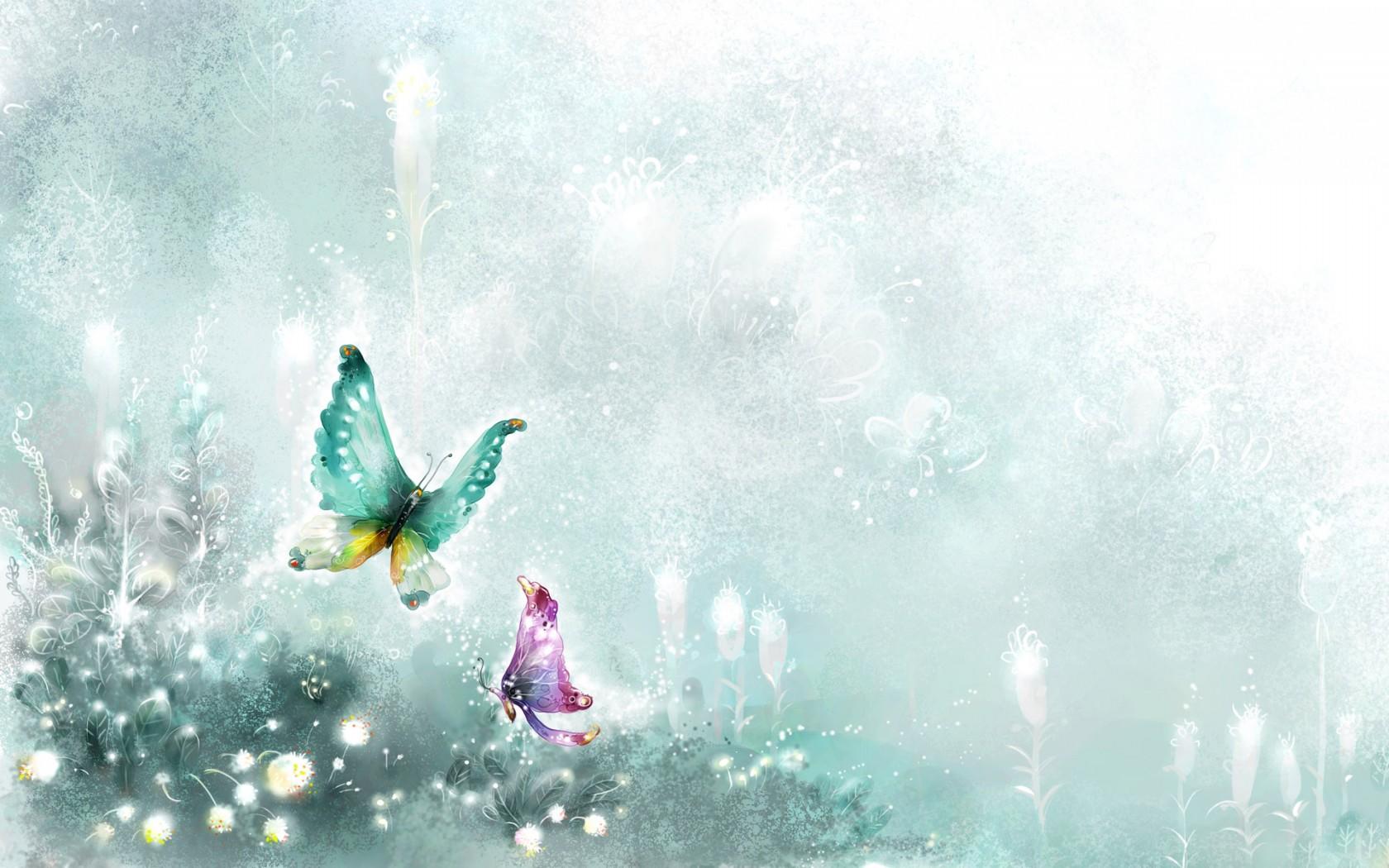 Мама- первое слово в жизни любого человека. 
Первое, главное слово и самое красивое.
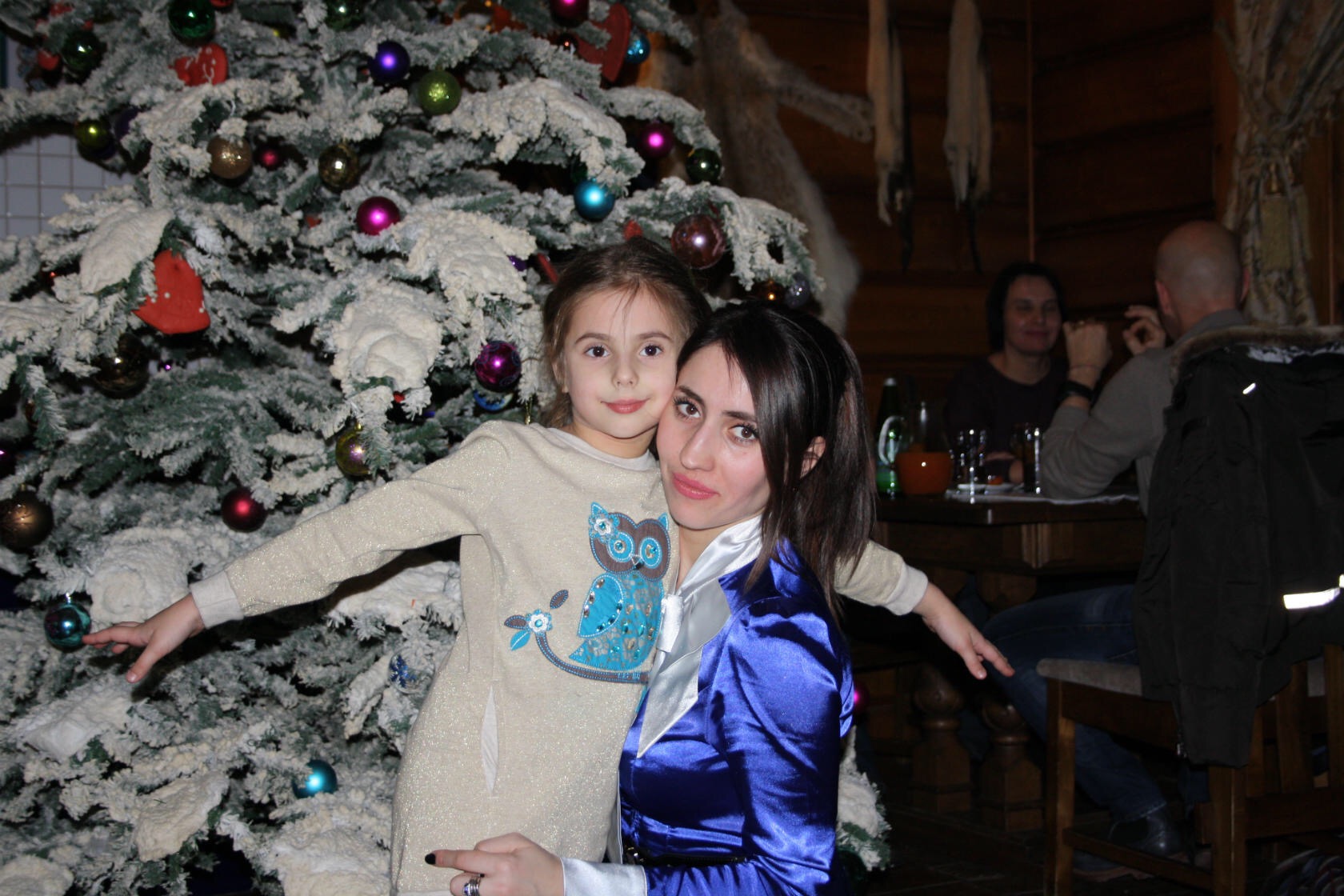 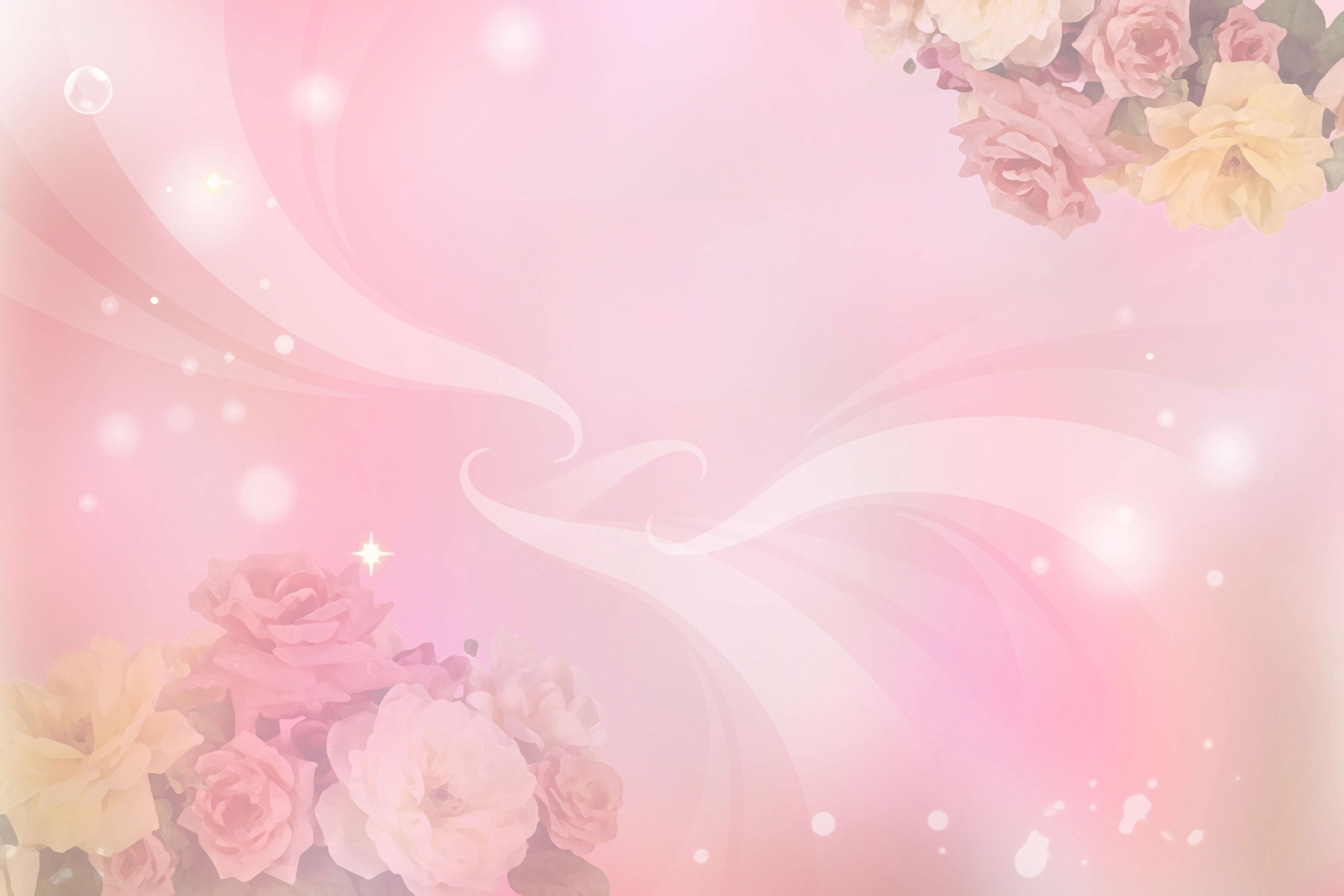 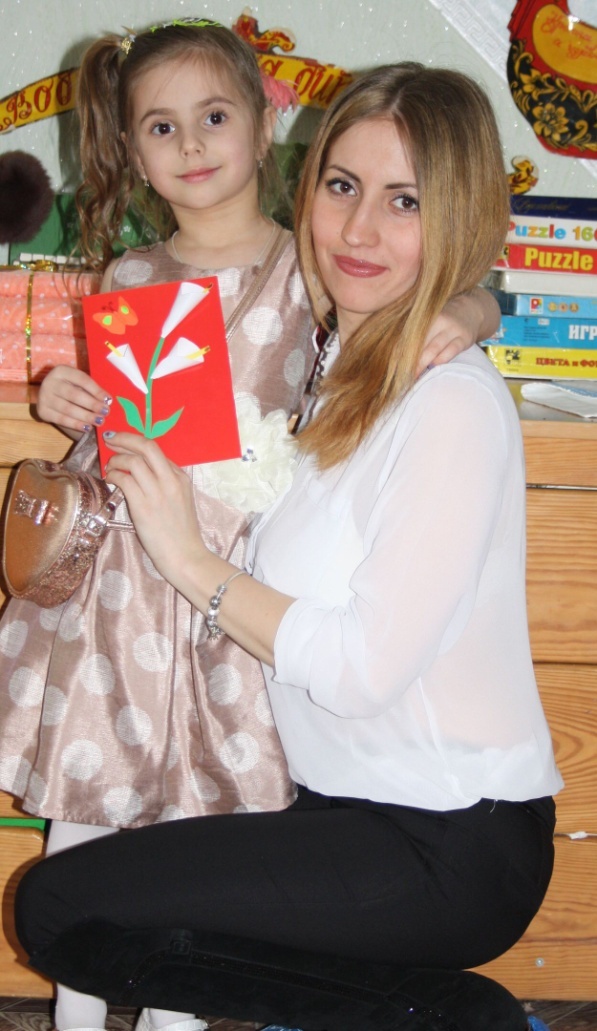 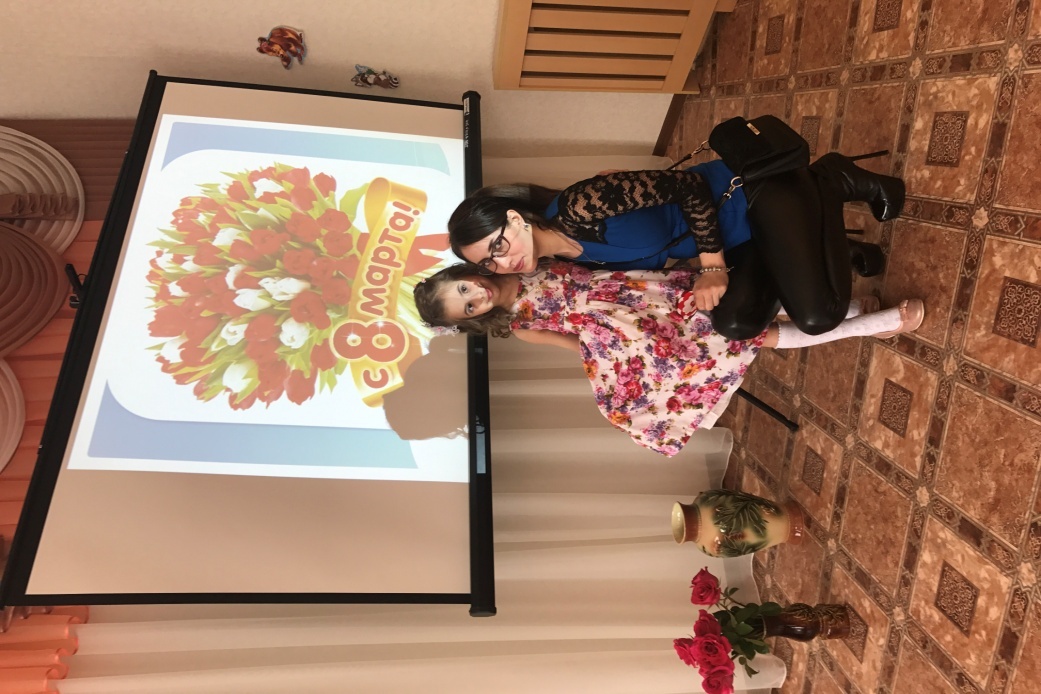 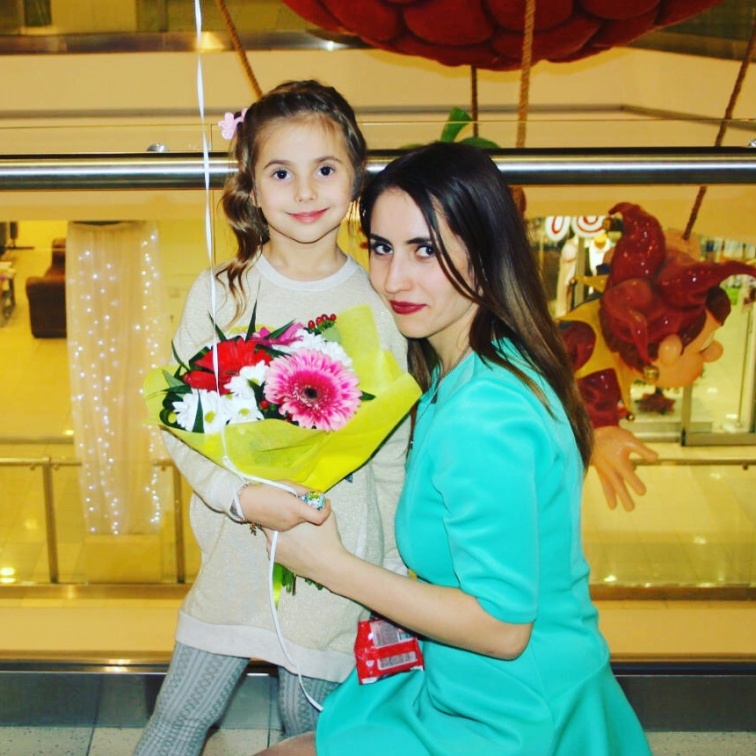 Ты- мой женский идеал
Ты- самый чуткий и самый
 надёжный друг.
Для меня ты не только мама, 
но и самая близкая подруга!
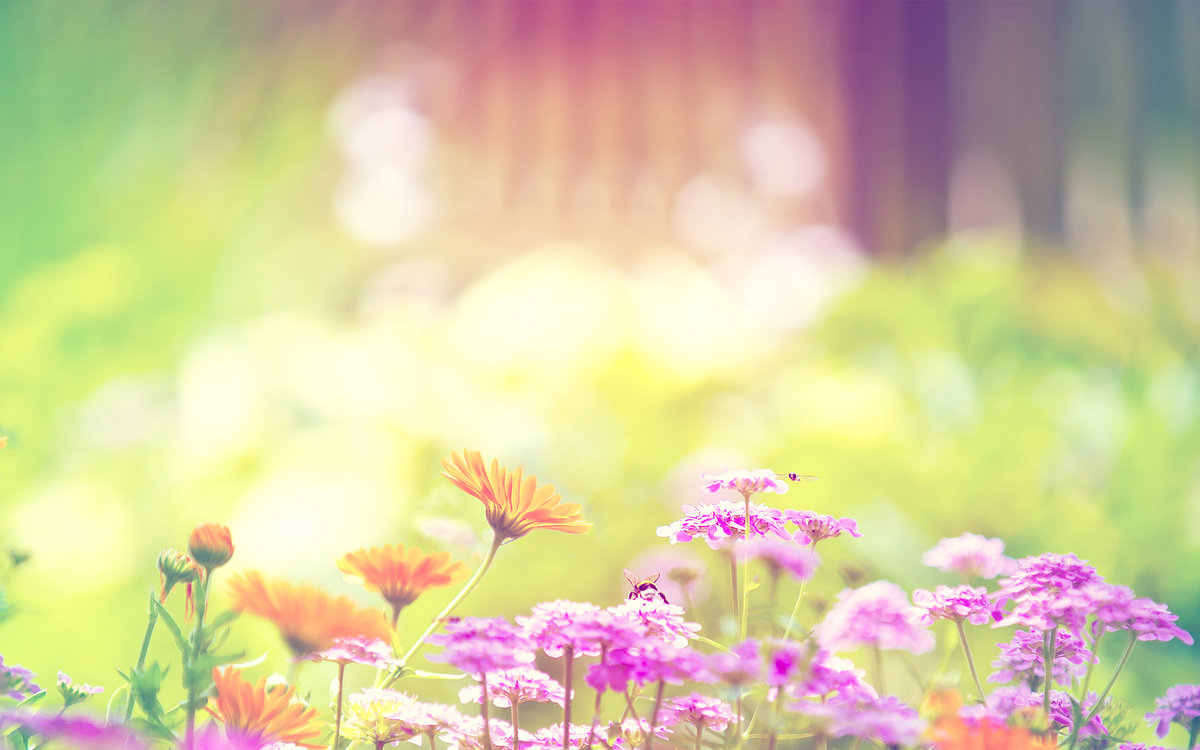 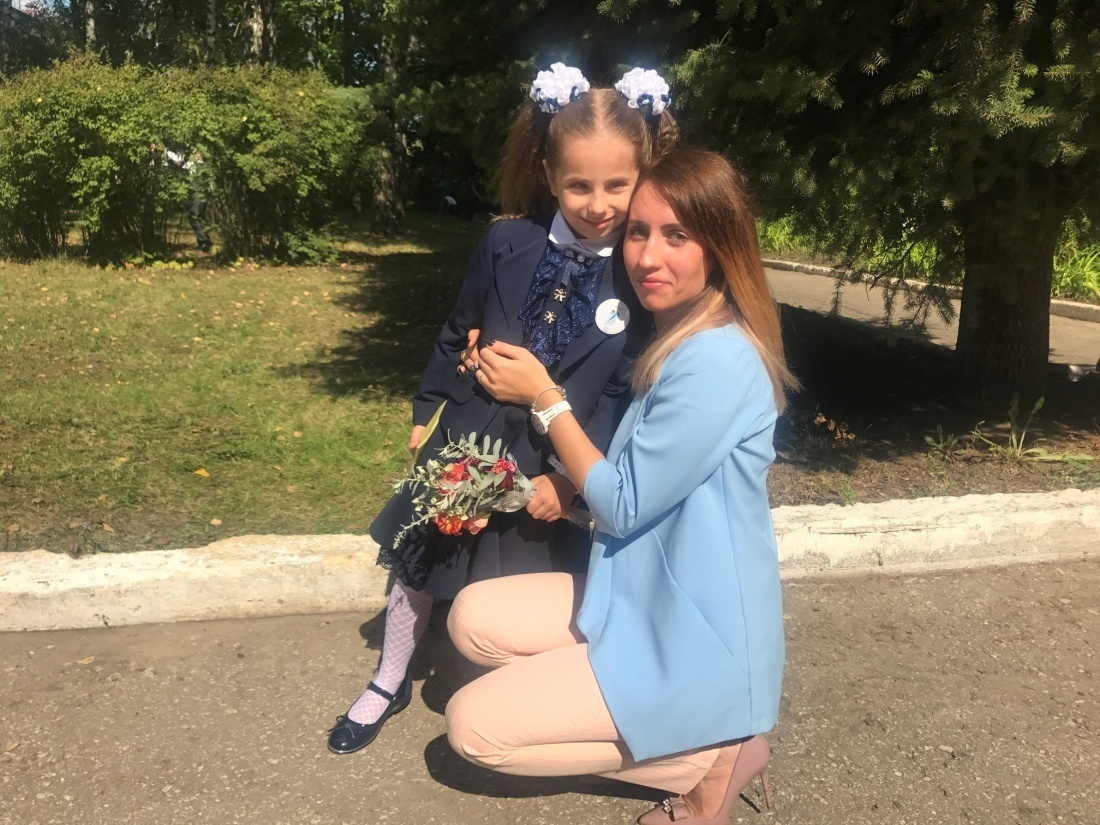 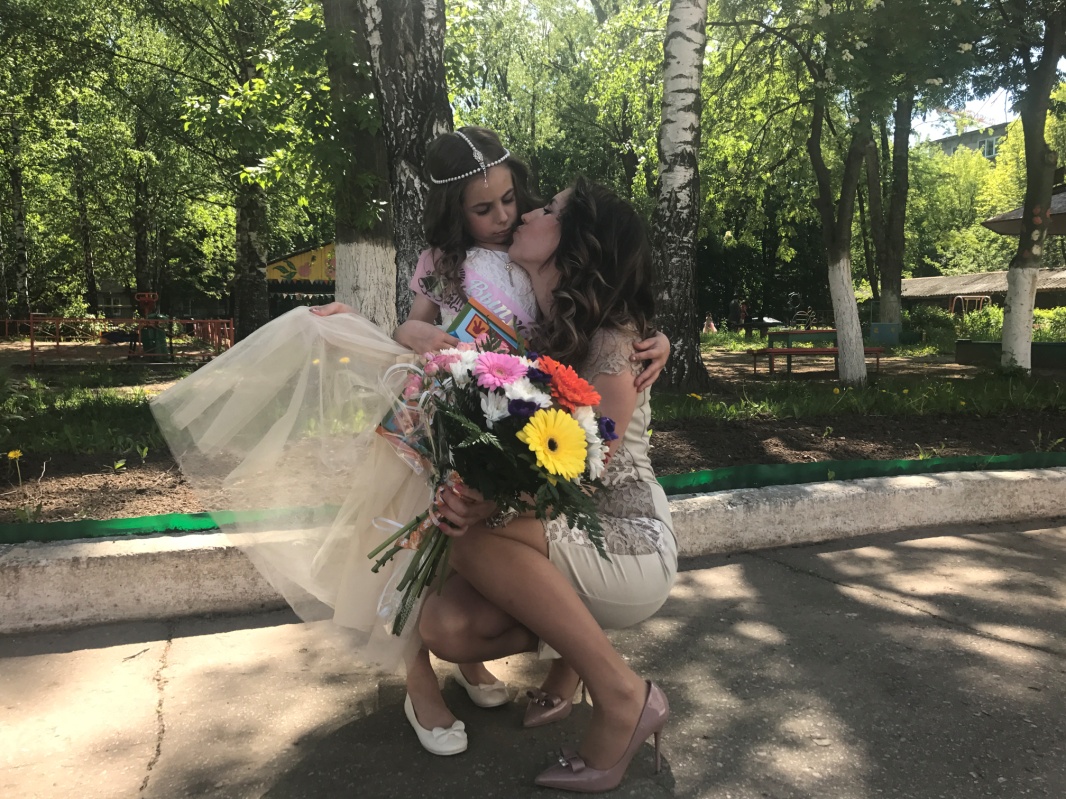 Мама- это человек, который может заменить всех, 
но ее никто и никогда заменить не сможет!
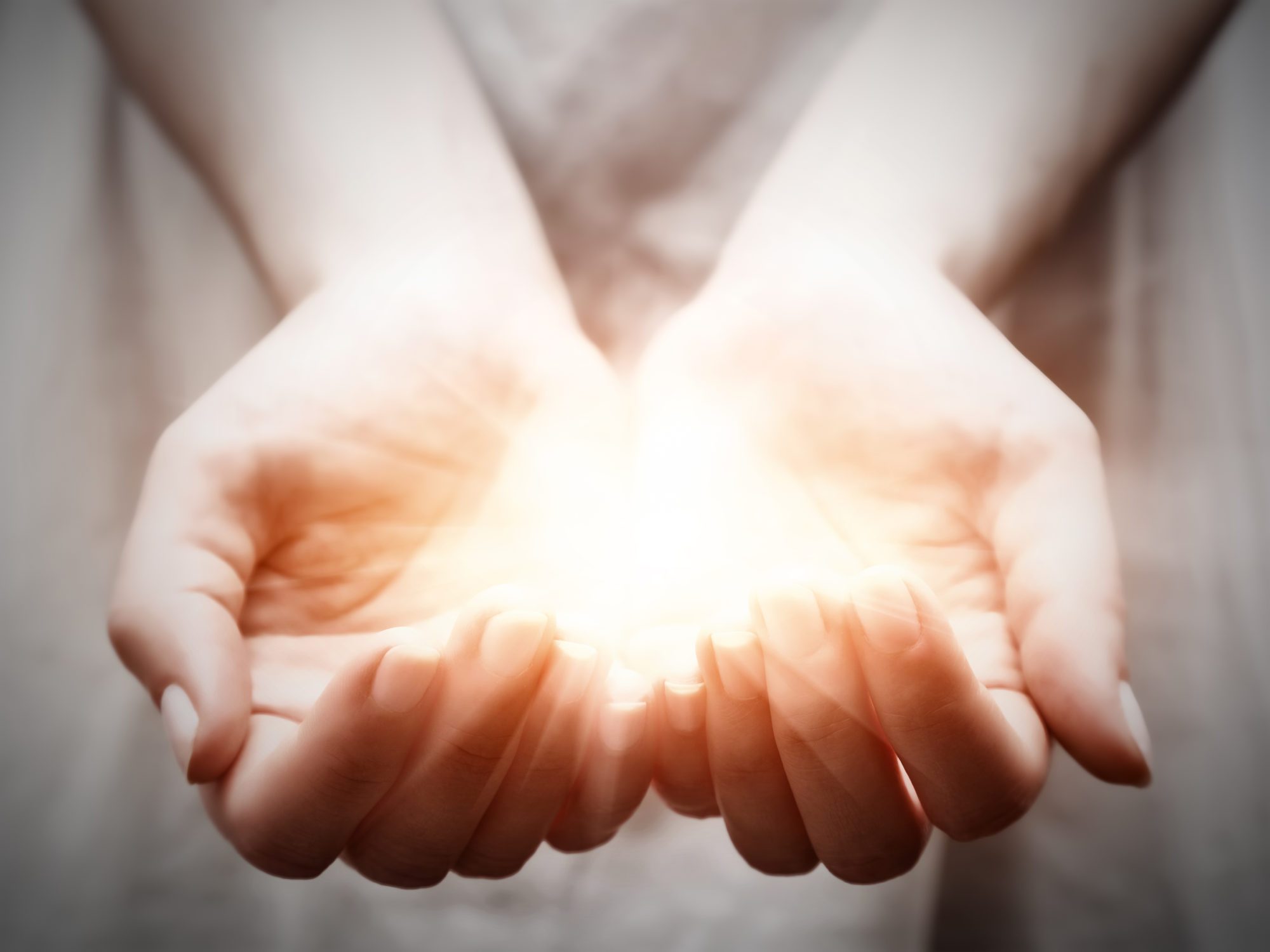 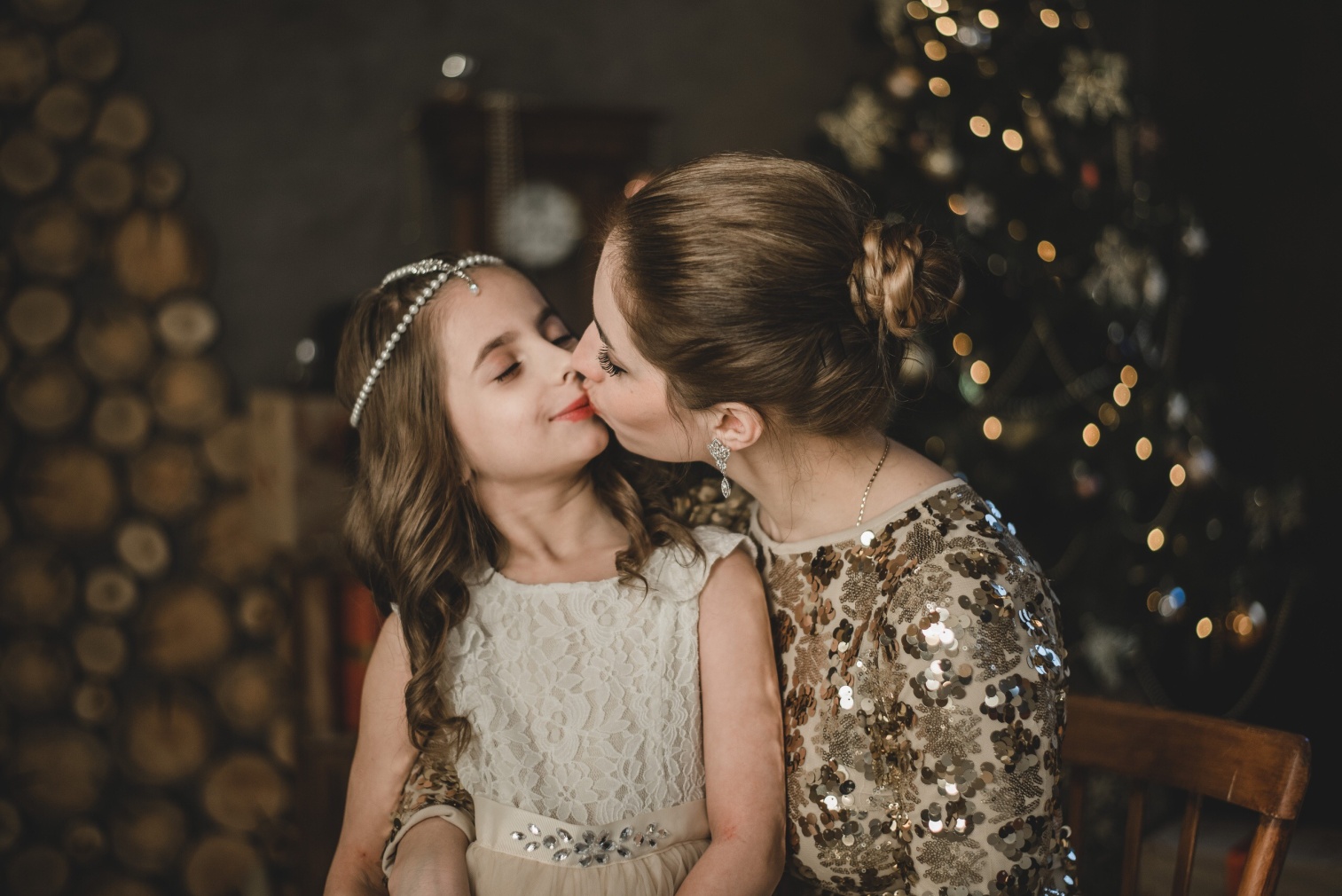 Спасибо МАМА
Я ТЕБЯ ЛЮБЛЮ!
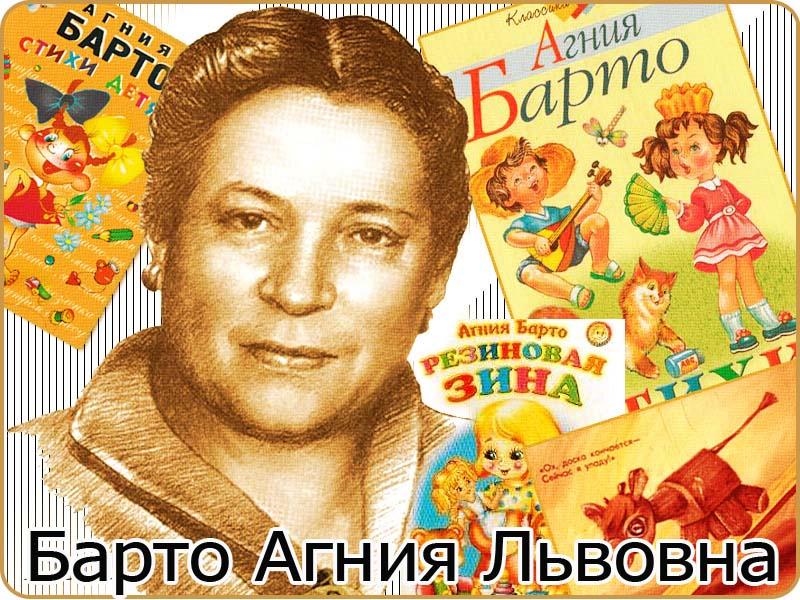 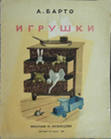 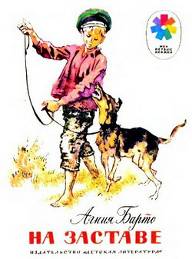 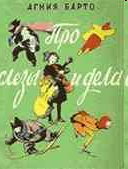 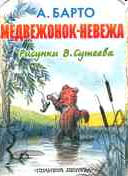 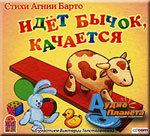 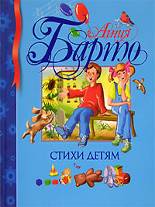 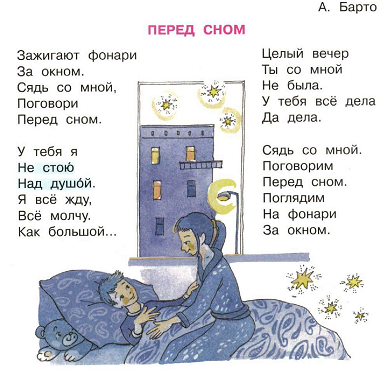 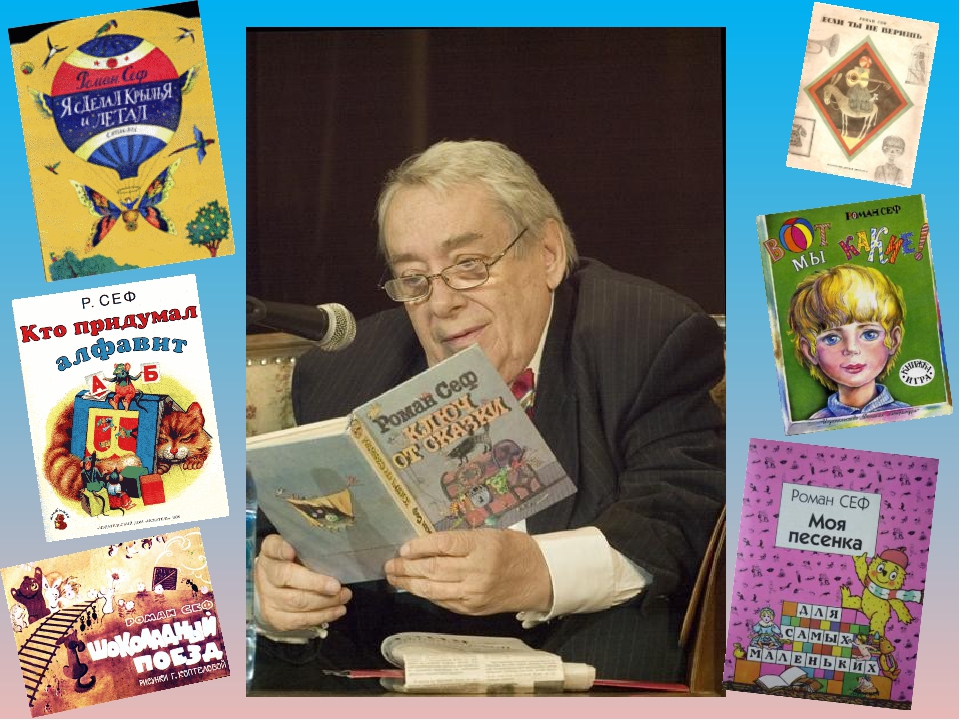 Сеф Роман Семёнович
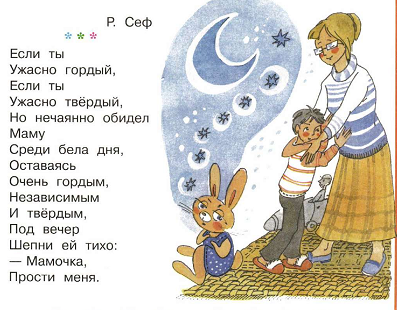 Физкультминутка
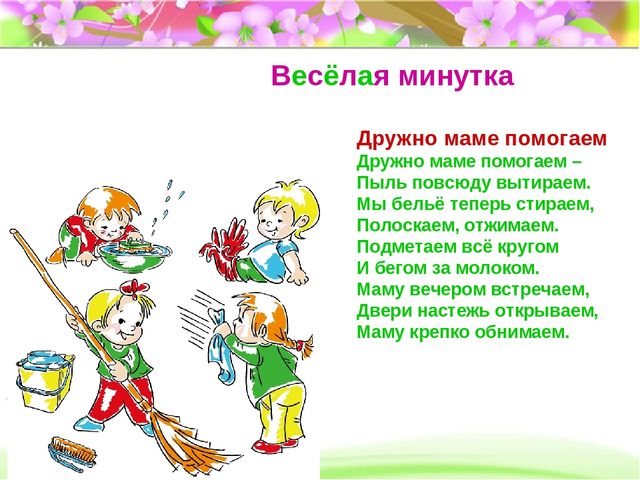 Дружно маме помогаем –
Пыль повсюду вытираем.
Мы белье теперь стираем,
И полощем, отжимаем.
Подметаем все кругом
И бегом за молоком.
Маму вечером встречаем,
Двери настежь открываем,
Маму крепко обнимаем.
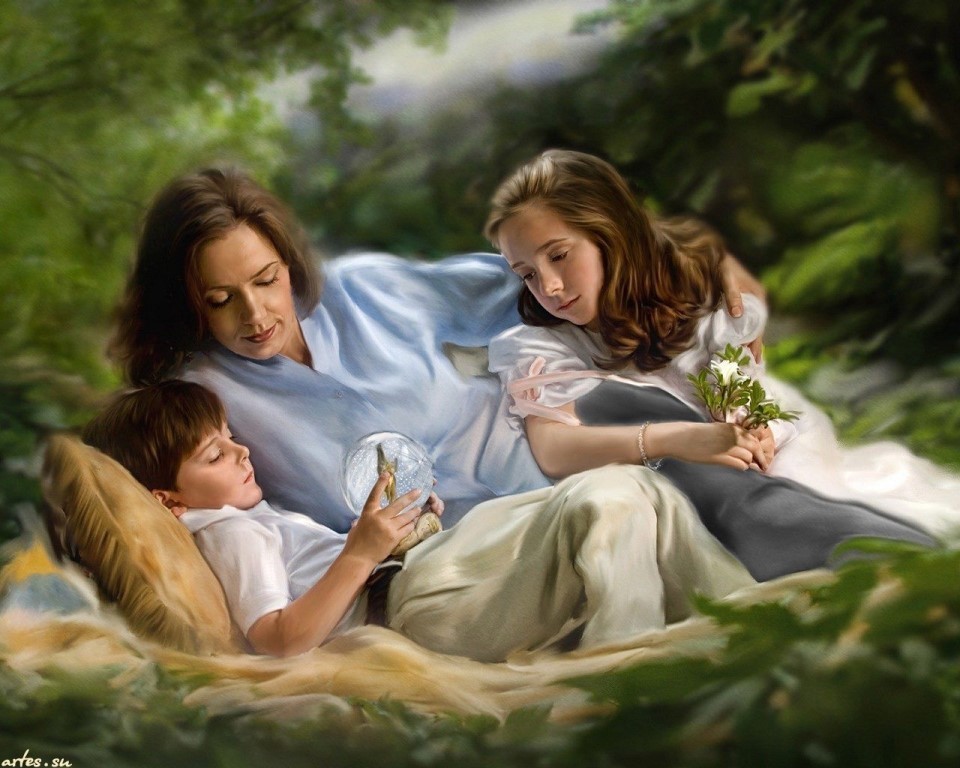 «Нет милее дружка, чем родная матушка»
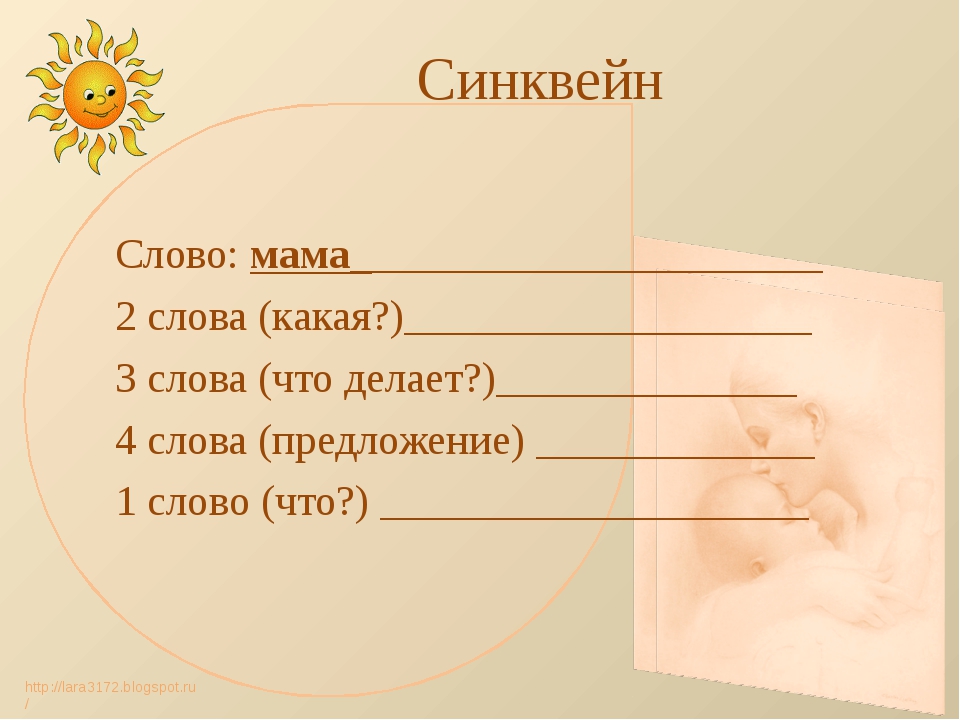 Домашнее                  задание
Выучить        понравившееся стихотворение  о маме      из учебника    или  любое на выбор.
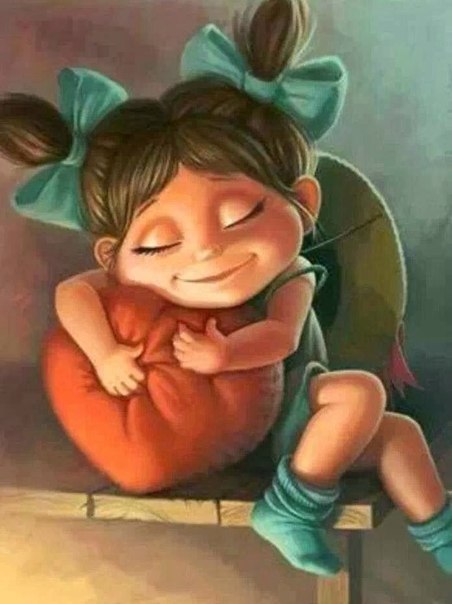 Всем спасибо за работу
Соберём           пословицы
1. Птица рада весне, а младенец матери.
2. Сердце матери лучше солнца греет.
3. При солнышке тепло, при матушке добро.
4. Сердце матери отходчиво.
5. Отцов много, а мать одна.
6. Куда мать, туда и дитя.